Physics - Key stage 4 - Waves
Colour
Mr Benyohai
‹#›
Transparent, translucent and opaque objects
‹#›
[Speaker Notes: Transparent objects transmit light without scattering it
Translucent objects transmit light but scatter it
Opaque objects do not transmit light but may reflect and/or absorb it]
Application practice
A wall is painted violet.
When some coloured lights shine on it, the wall appears black.
Explain why.
Suggest two different colours of light that would cause the wall to appear black.
‹#›
Application practice - answers
A wall is painted violet.
When some coloured lights shine on it, the wall appears black.
Explain why. - The wall only reflects violet light. If another colour is shined on the wall it will be absorbed
Suggest two different colours of light that would cause the wall to appear black.
	Any two colours that are not violet.
‹#›
Application practice
White light is directed at two filters.
The first absorbs red, orange, blue, and violet the second only transmits indigo. What colours of  light have been absorbed by the second filter?
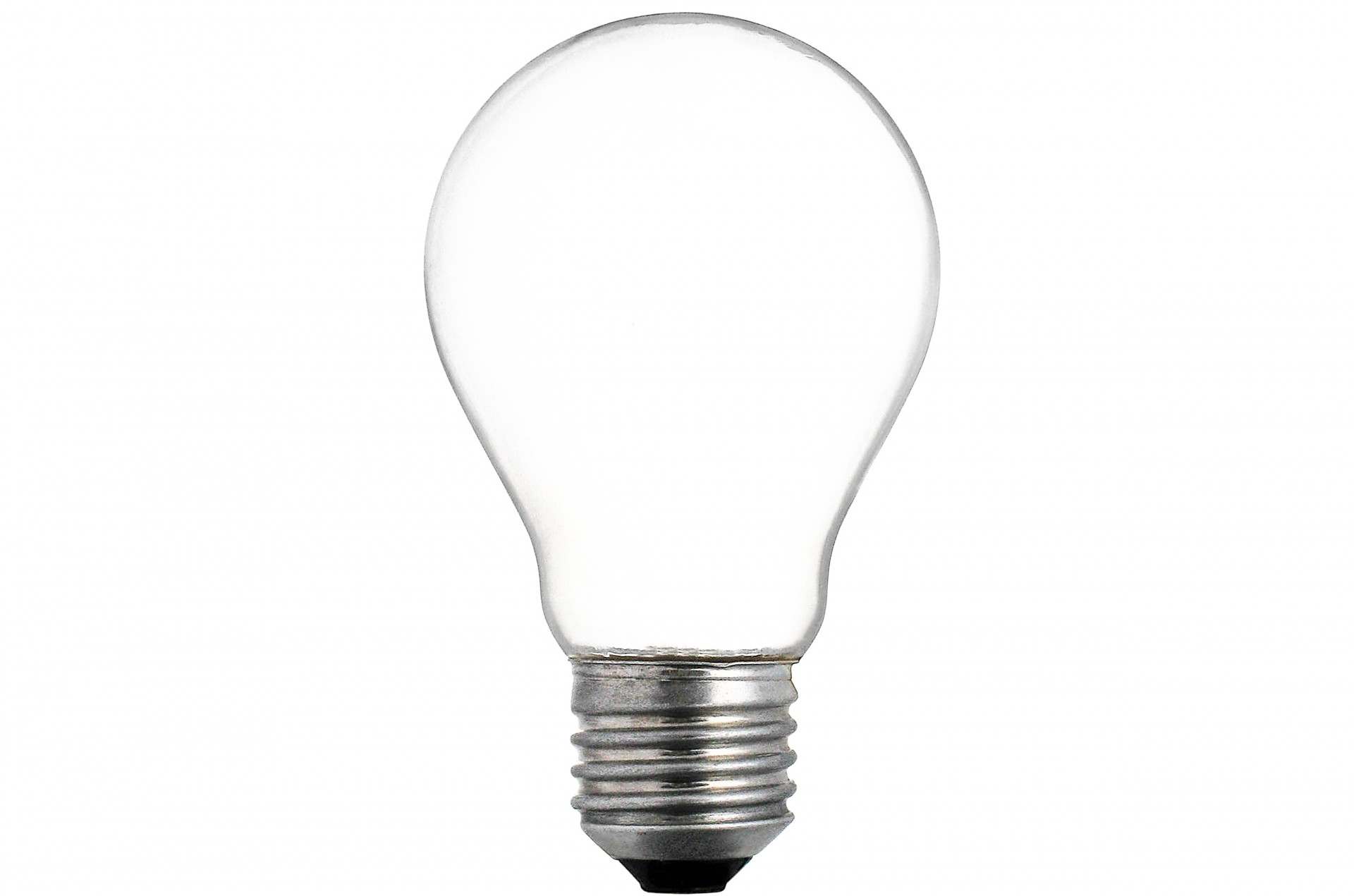 Indigo
Credit:  Needpix.com - George Hodan - Bulb light white
‹#›
Application practice - answers
White light is directed at two filters.
The first absorbs red, orange, blue, and violet the second only transmits indigo. What colours of  light have been absorbed by the second filter? - Yellow and green
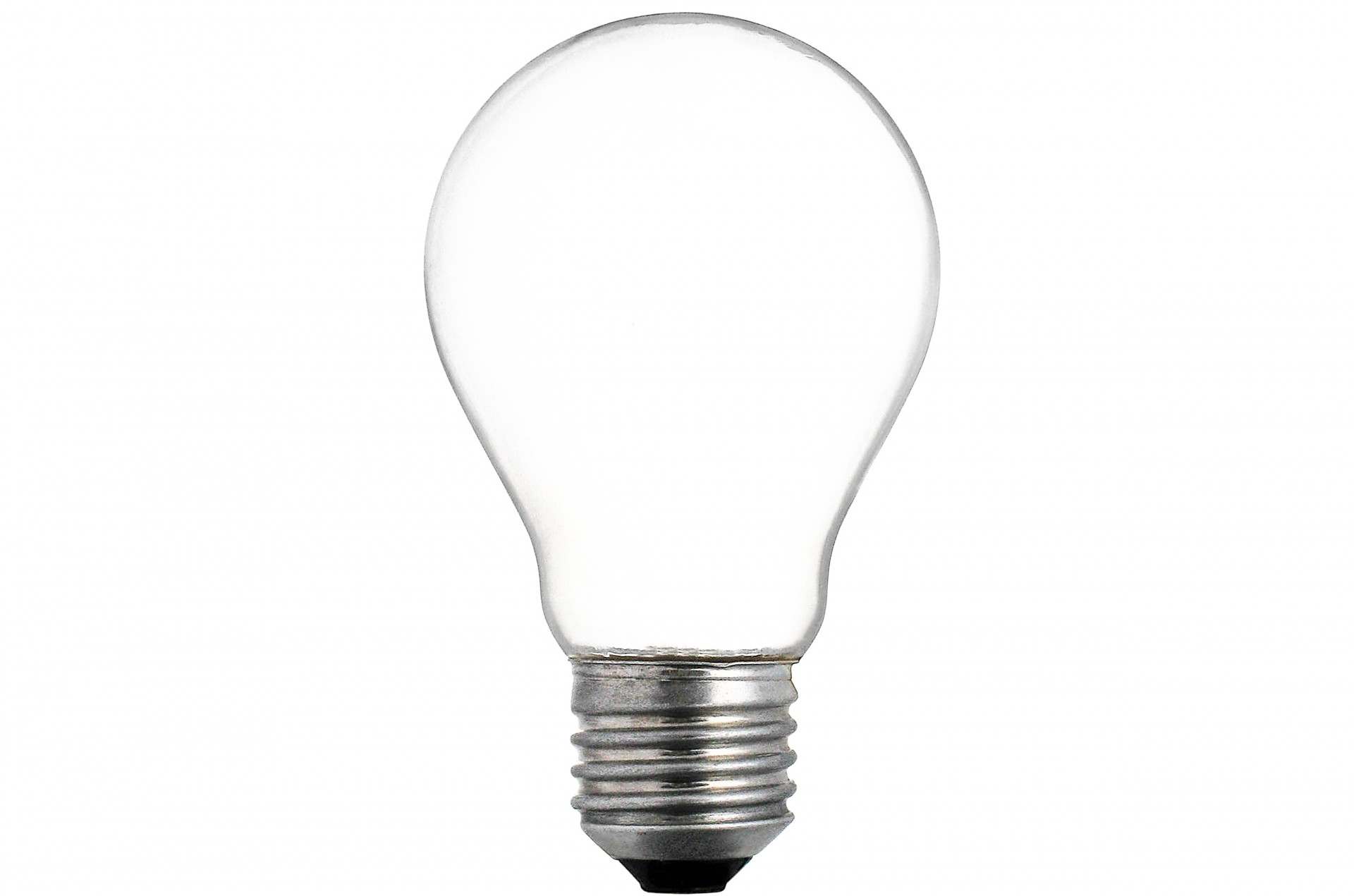 Indigo
Credit:  Needpix.com - George Hodan - Bulb light white
‹#›